2022 COMMUNITY NEEDS ASSESSMENT
IRS regulation Section 501(r)(3) requires that every three years a hospital conduct a Community Health Needs Assessment (CHNA)that takes into account input from those representing the broad interests of the community served by the hospital, including those with special knowledge or expertise in public health. Over the last 9 months staff from Community Relations, in collaboration with representatives from 13 community partners have conducted a broad assessment of community needs on behalf of Exeter Hospital, Core Physicians and Rockingham VNA & Hospice

The FY2022 CHNA focused on the identifying needs in our shared service area of Rockingham County.

The assessment included: 28 Key Leader Interviews,  1,255 of surveys as well as four community forums with a total of 38 participants.
2022 COMMUNITY NEEDS ASSESSMENT:  TOP NEEDS FROM THE COMMUNITY
The 2022 Community Needs Assessment Identified the Following Needs/Priorities based on the aggregation of all of the primary and secondary research

Mental & Behavioral Health:
Substance Use Disorder
Youth Mental Health 
Impact of COVID-19

Access to Care (delayed access to care due to wait times, high deductibles,                                                                                        increased co-payments) :
Dental

Transportation

Social Determinants of Health, particularly food security and housing

Needs of older adults and other underserved populations:
Childcare
LGBTQ+
DEI and healthy equity

The full 2022 Community Health Needs Assessment, including supporting data, will be available on ExeterHospital.com following Board adoption.
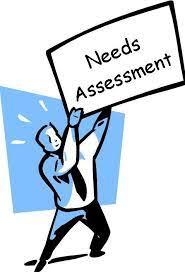 EHR‘S COMMUNITY NEEDS ACTION PLAN FOR 2023-2025
Continue subsidization of critical health services
Diabetes
Mental health
Paramedicine
Women’s and Children’s Services
Continued contributions to the NH Drug and Alcohol Fund
Continue targeted organizational sponsorship
Engage in both internal and external education regarding identified needs
Integrate responses to identified community needs into our strategic and operating plans
Board adoption of the 2023 Community Needs Assessment at the September 30th, 2022 Meeting
Continue funding of community benefit programs
Community Health Education
Provision of clinical settings for undergraduate training
Subsidization of clinical research
Continue free and discounted health services
Continue underwriting of Government sponsored health costs exceeding reimbursement (Medicare and Medicaid
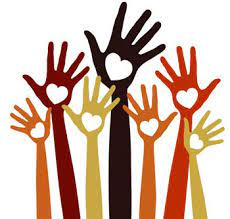 EHR‘S COMMUNITY NEEDS ACTION PLAN FOR 2023-2025                    (CONTINUED)
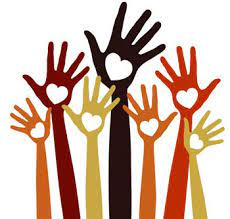 Begin implementation of our system-wide behavioral health plan

Partner with NHHA on advocacy related to building behavioral health capacity, access to primary care and interventions that address the social determinants of care

Expand DEIB work to identify and address gaps in access to health care 

Leverage philanthropy to support the expansion of behavioral health capacity 

Continue community based education and advocacy work

Look to leverage affiliation (if approved) to expand impact especially around mental and behavioral health and to address social determinants of care.